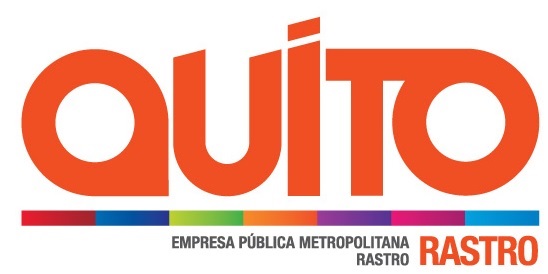 EJECUCIÓN PROGRAMÁTICA Y PRESUPUESTARIA Planificación Operativa Anual 2017
Planificación Operativa Anual 2017
Planificación Operativa Anual 2017
EJECUCIÓN PROGRAMÁTICA PRESUPUESTARIA DE GASTOS 2017
EJECUCIÓN PROGRAMÁTICA PRESUPUESTARIA DE GASTOS 2017
Corte al 23 de agosto de 2017
Cumplimiento de Metas Anuales
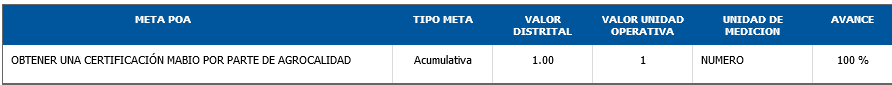 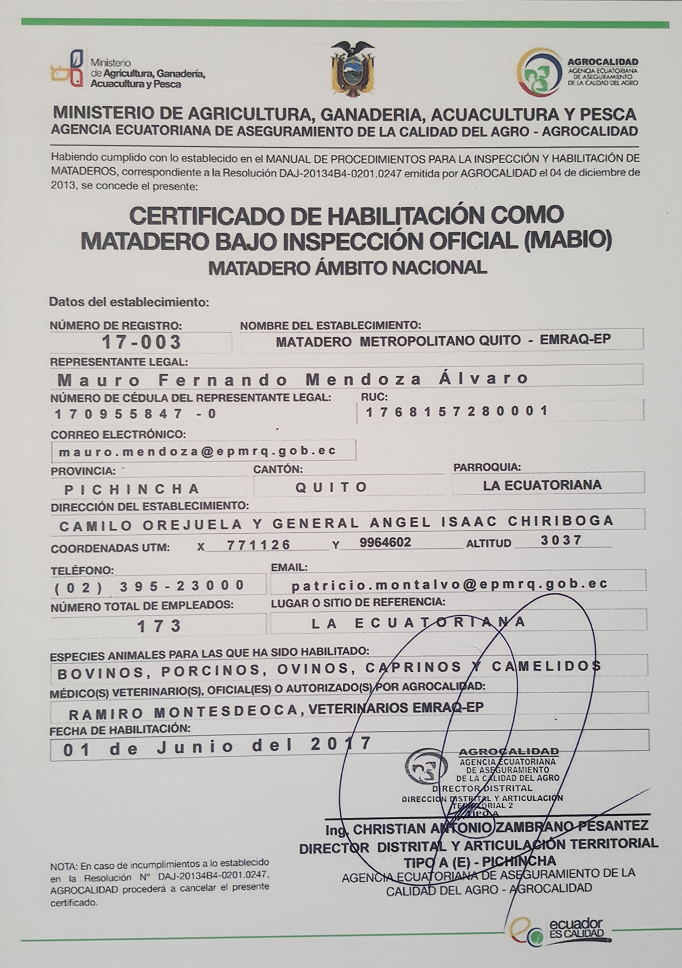 MUCHAS   GRACIAS